Unit 3 Health
What’s wrong with you?
WWW.PPT818.COM
sad
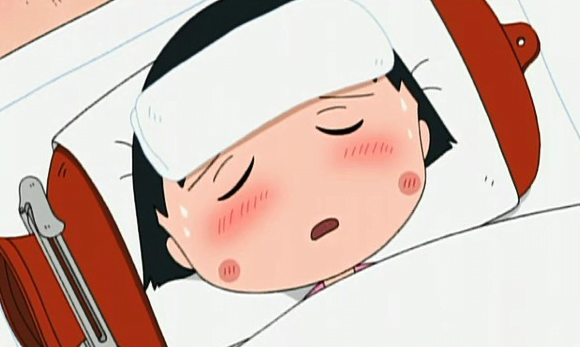 What’s wrong with Wang Hong?
（怎么啦？）
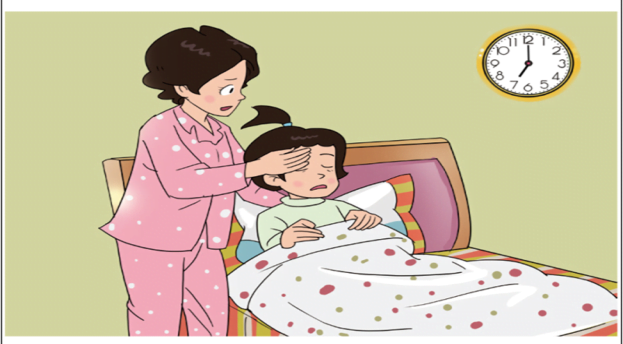 1.读课文划出Wanghong的病症
2.试着读出这些病症的句子。
3.尝试完整地读出课文。
I don’t ____ well, mum. I feel cold.
feel
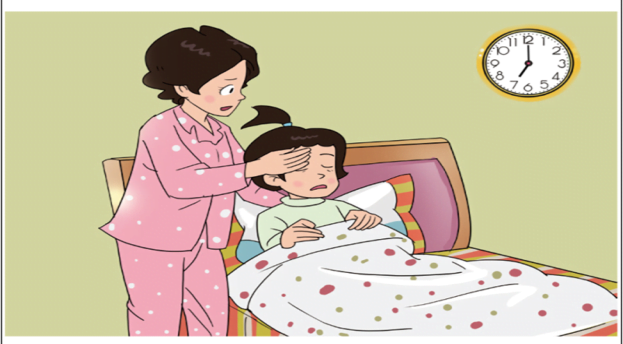 fever
Oh, you have a _____.
fever
I have  a _____.
fever
I have  a _____.
Let’s go and see the doctor.
Read and find
Doctor 是怎么询问王红病情的？
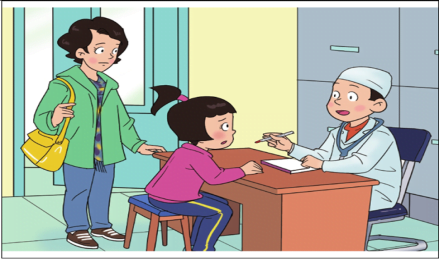 What’s wrong with you?
Do you have a headache?
I cough and feel cold.
Yes, I have a very bad headache.
Read in roles.
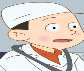 What’s wrong with you?
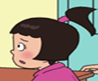 I cough and feel cold.
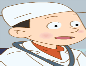 Do you have a headache?
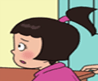 Yes. I have a very bad headache.
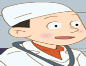 Let me have a look.
Read and find
Doctor 诊断的结果是什么？
You have a bad cold.
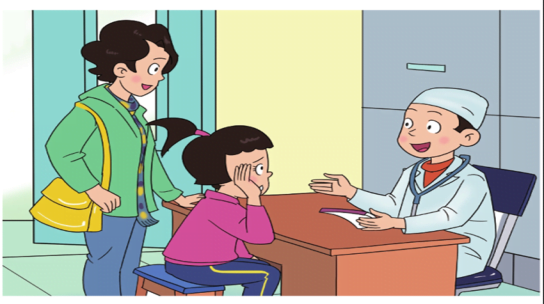 Read and find
At last, what did the doctor say?
Don’t worry. Take some medicine. You’ll be all right.
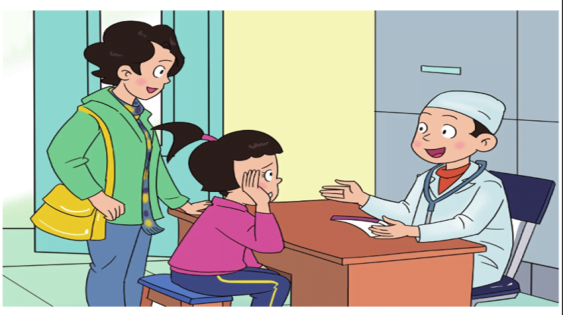 medicine
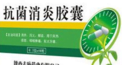 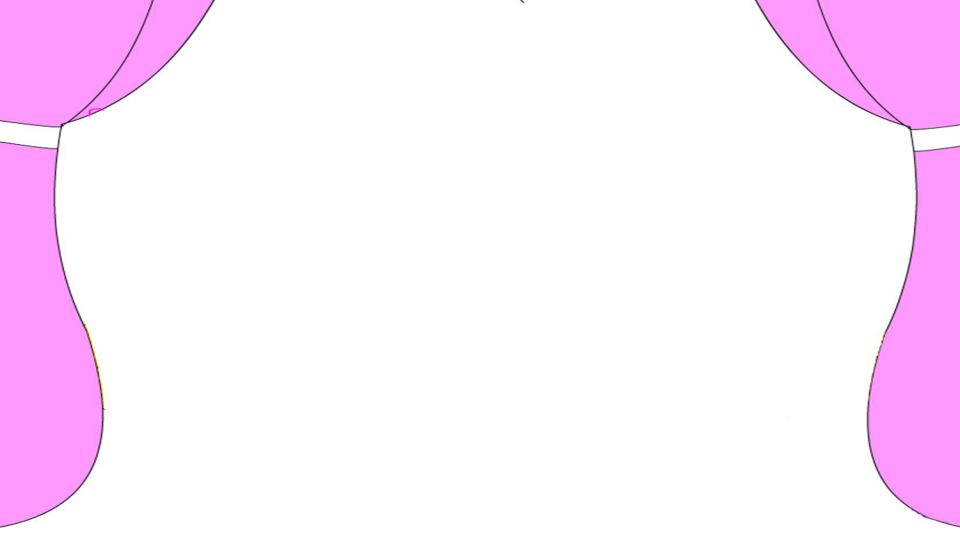 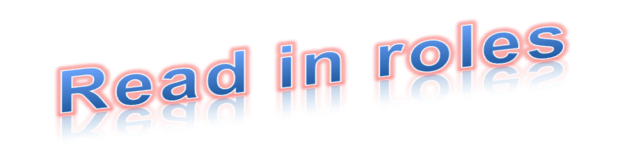 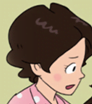 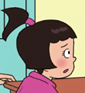 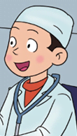 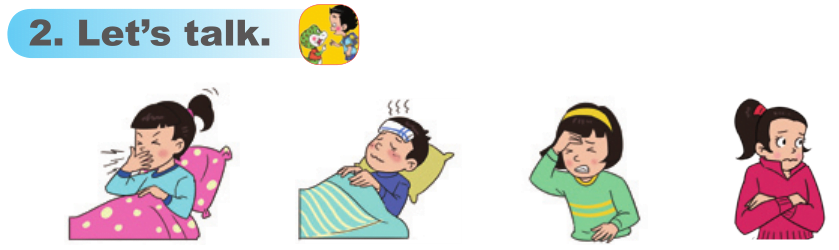 have a fever
have a headache
feel cold
cough
A: What’s wrong with you?
B: I __________.
A: Go and see the doctor, please.
B: OK.
Do you _____?
Yes, I do/ No, I don’t.
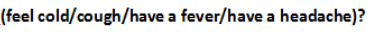 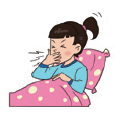 Let’s talk.
What’s wrong with you?
I cough.
Go and see the doctor, please.
OK.
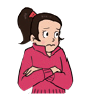 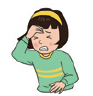 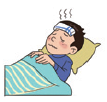 What’s wrong with you, Wang Hong?
I cough and feel cold.
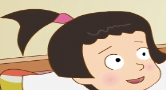 I have a very bad headache.
I have a bad cold.
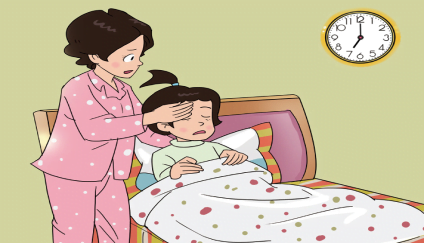 Don’t worry.
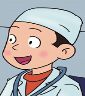 Take some medicine.
You’ll be all right.
Drink some water.
Sleep a lot.
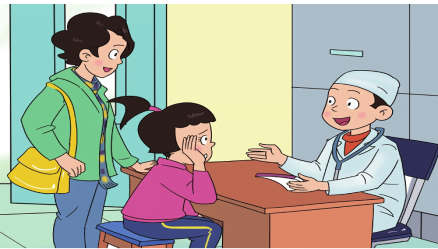 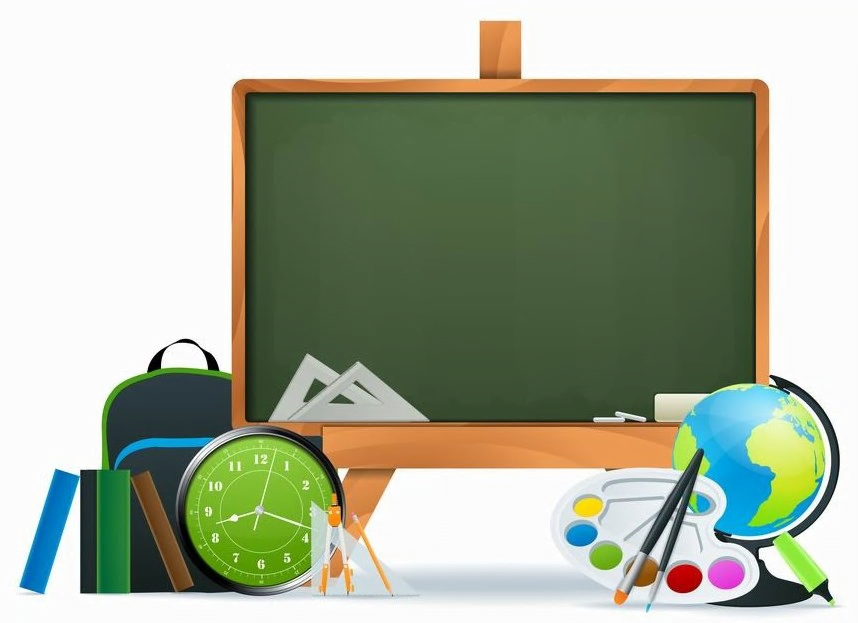 Homework:
读熟签字。
L1新单词3，重点句型1，汉。
预习L2。
Thank You